Artes visuales 3° básico
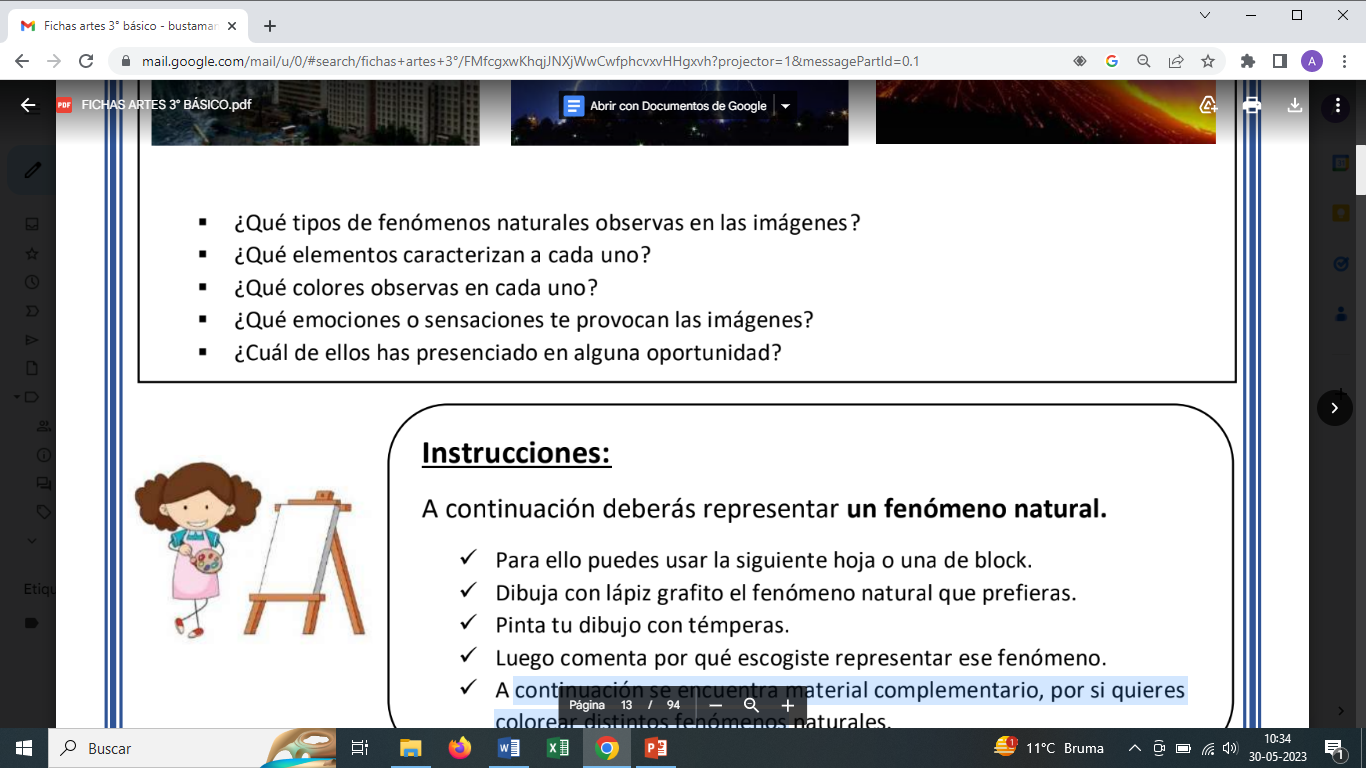 Observa las siguientes obras
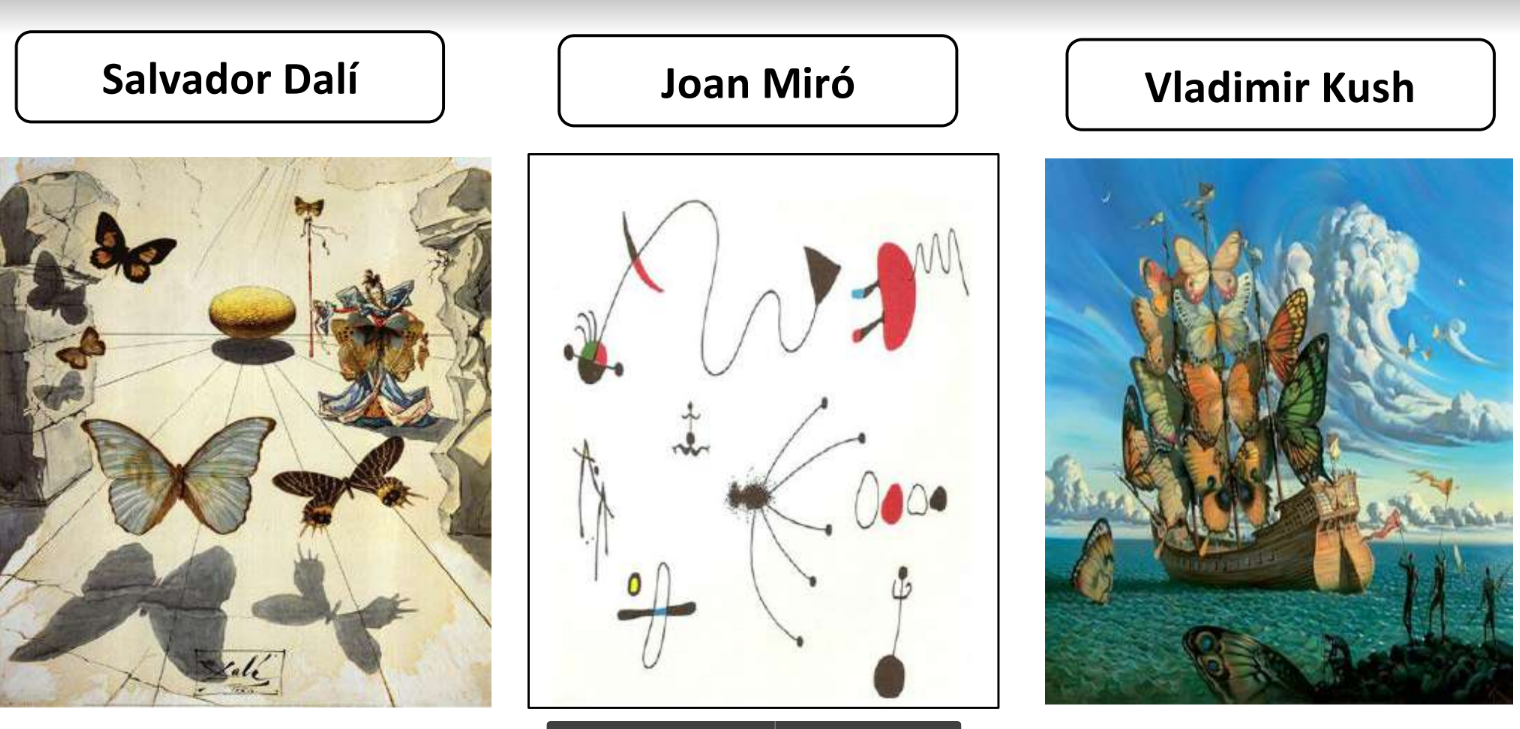 Observa las siguientes obras
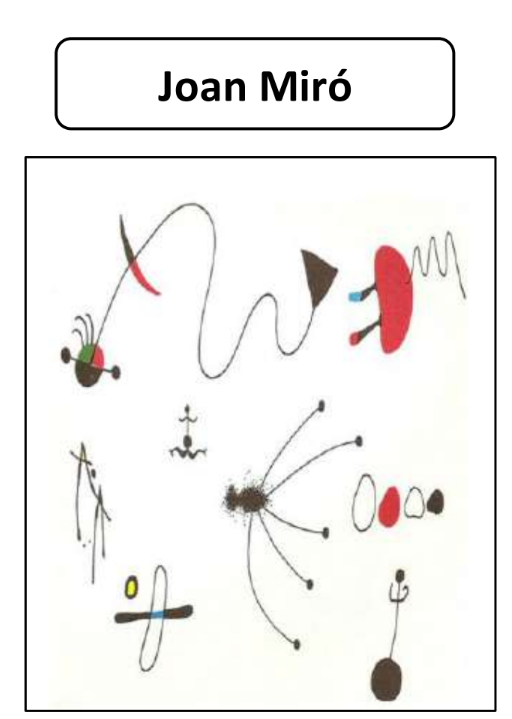 Observa las siguientes obras
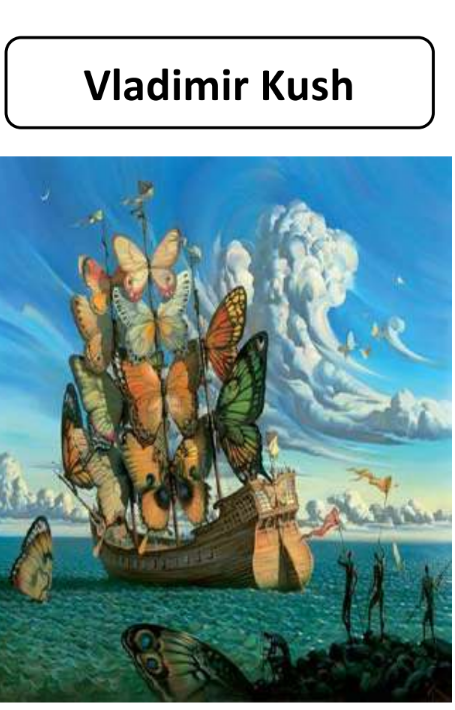 Actividad 4
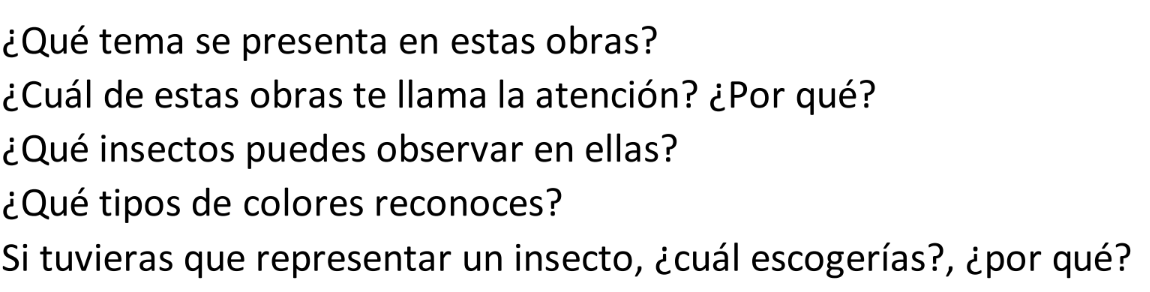 A continuación deberás crear una obra del insecto que más te guste.          ¡Manos a la obra!